RESUME
BEST PORTFOLIO
Lorem Ipsum is simply dummy text of the  and typesetting industry. Lorem Ipsum has been the industry's
Summary
Mission
Vission
Personal Information
Responsibilities
Skill & Experience
Professional Experience
Portfolio 1
Portfolio 2
Lorem Ipsum is simply dummy text of the  and typesetting industry. Lorem Ipsum has been the industry's standard dummy text ever
Lorem Ipsum is simply dummy text of the  and typesetting industry. Lorem Ipsum has been the industry's
Stachel
Class Art
Note Full Book
GRADUATE
Prestations
Sport Class
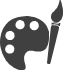 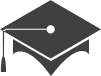 40%
Contrary to popular belief, Lorem Ipsum is not simply random text.t has roots in a piece of classical
Contrary to popular belief, Lorem Ipsum is not simply random text.t has roots in a piece of classical
Contrary to popular belief, Lorem Ipsum is not simply random text.t has roots in a piece of classical
Contrary to popular belief, Lorem Ipsum is not simply random text.t has roots in a piece of classical
Contrary to popular belief, Lorem Ipsum is not simply random text.t has roots in a piece of classical
60%
80%
85%
90%
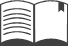 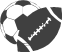 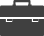 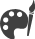 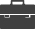 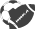 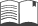 Contrary to popular belief, Lorem Ipsum is not simply random text.
=
Summary
Mission
Vission
Father
Robert Michael
Facebook
Twitter
Businessman
Linkedin
Google Plus
Yahoo mail
Skype
Personal Information
=
Mother
Katy Stewart
House Wife
Contrary to popular belief, Lorem Ipsum is not simply random text. It has roots in a piece of classical Latin literature monetize include
Contrary to popular belief, Lorem Ipsum is not simply random text. has roots in a piece
Contrary to popular belief, Lorem Ipsum is not simply random text. It has roots in a piece of classical Latin litera
=
Wife
Angelina
House Wife
=
Brother
Jack Rows
Businessman
/Daen_Marker
/Daen_Marker
/Daen_Marker
/Daen_Marker
/Daen_Marker
/Daen_Marker
Family
Doctor
=
Sister
Julia
Student
=
Son
Solomon
Student
=
Doughter
Perry Dian
Social Media
Name Of Company
Position
Level Time
Name Of Company
Position
Level Time
Name Of Company
Position
Level Time
Name Of Company
Position
Level Time
Name Of Company
Position
Level Time
Presentation
Dicipline
Idea
Teamwork
Resource
Set Work
:
:
:
:
:
:
:
:
:
:
:
:
:
:
:
Monogama Pertaminu dolor
Creative Teamwork
20xx – 20xx
Monogama Pertaminu dolor
Creative Teamwork
20xx – 20xx
Monogama Pertaminu dolor
Creative Teamwork
20xx – 20xx
Monogama Pertaminu dolor
Creative Teamwork
20xx – 20xx
Monogama Pertaminu dolor
Creative Teamwork
20xx – 20xx
Professional Experience
Skill & Experience
Lorem Ipsum is simply dummy text of the printing and typesetting industry.
Lorem Ipsum has been the industry's standard dummy nulaman milajsia
Lorem Ipsum has been the industry's standard dummy nulaman milajsia
Lorem Ipsum is simply dummy text of the printing and typesetting industry.
Lorem Ipsum is simply dummy text of the printing and typesetting industry.
Lorem Ipsum is simply dummy text of the printing and typesetting industry.
Gallery What I Do
20XX
20XX
20XX
First Step
It is a long established fact that a reader will be istracted by the readable content of a page when looking at its layout. The point of using.
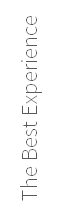 My Best Skill
Information  Filter
Strategy
Lorem Ipsum is simply dummy text of the printing and typesetting industry.
Lorem Ipsum is simply dummy text of the printing and typesetting industry.
Lorem Ipsum is simply dummy text of the printing and typesetting industry. printer took a galley of type and scrambled it to make a type specimen
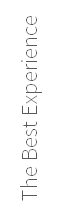 Gallery What I Do
Second Step
My Best Skill
My Best Skill
My Best Skill
Lorem Ipsum is simply dummy text of the printing and typesetting industry.
Lorem Ipsum is simply dummy text of the printing and typesetting industry.
Lorem Ipsum is simply dummy text of the printing and typesetting industry.
Lorem Ipsum is simply dummy text of the printing and typesetting industry. Lorem Ipsum has been the industry's standard dummy text ever since the 1500s
Thank You
Please Contact Me From
100010
@NAME
NAME